WELCOME
 
TO

NAAC PEER TEAM
Prof. Prem Sharda (Chairperson)

Prof. M.A.Sudhir (Member Coordinator)

Prof. Vishwanath B.Hiremath (Member)
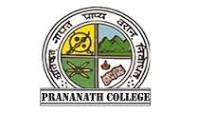 The college is named after Prananath Patnaik, a distinguished freedom fighter and a social reformer. It was started in 1959 and the foundation stone was led by Prof. Humayun Kabir the then Union Minister of Culture .
Late Prananath Patnaik
FOUNDER
PRANANATH COLLEGE (AUTONOMOUS)Registration No : 5456/130 (Under Society Registration Act., 1860)
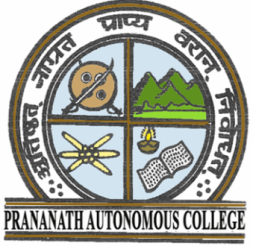 Grant of Autonomy : 2006
College with Potential Excellence : 16th September, 2011
Extension of Autonomy : 2015  to 2019
Recognized under 2 (f) in 1969 & 12 (B) in 1972 of UGC Act
Accredited ‘A’ Grade By NAAC in 2006
COLLEGE PROFILE
VISION
MISSION
To provide access to quality higher education to the youth.

To ensure social justice, equity and commitment to national priorities.

To promote competence to address challenges in a fast changing world.
Intellectual, spiritual and physical  growth of all stakeholders through pursuit of excellence in learning and research.
CURRICULAR ASPECTS
CURRICULUM DESIGN AND DEVELOPMENT
DESIGN:
Feedback from Students, Alumni & Corporate
MECHANISM:	Boards of Studies design as per affiliating University and UGC Guidelines. Approval by Academic Council.
Addressing the need of the society, creating Employability  and fostering innovation & Research.
DEVELOPMENT:
CBCS syllabi introduced from 2015-16
Modification of Syllabi up to 20% by Board of Studies 
10 CGPA points as per CBCS
ACADEMIC PROGRAMME
Humanities							: 09 Core Subjects
Science								: 08 Core Subjects
Commerce 							: 01 Core Subjects
SELF  FINANCING  COURSES	: 04 
BBA
BSc. In Computer Science
M.Sc. Computer Science  & M.A. in Personnel Management & Industrial Relations.
Add-on Courses : Introduced in tune with vision & mission of the college
ACADEMIC FLEXIBILITY
Academic Flexibility under CBCS system in core, AECC, SEC, DSE, GE. 
Credit transfer facility in CBCS
Study Centre:  IGNOU : UG & PG Programme 
Odisha State Open University  : Diploma & Certificate Course in Vocational subjects
ADD-ON COURSES
* Department of Chemistry, History, Political Science and English will start add-on courses.
SKILL DEVELOPMENT PROGRAMME
Entrepreneurship Development  Training :
Sanitation Product by Department of Chemistry. 
Micro Finance Training : Annapurna & Adhikar (NGO)
For SC/ST students by ICT Academy, Chennai to take up shortly
Web Design :
Banking Finance Service Skill :
CURRICULUM ENRICHMENT
8 New Programs introduced during last 5 years.
Curricular revision linked to the feedback of stakeholders.
Seminars, Workshops and Extra-mural lectures.
English Communication Skill 
Skill development Programme & Value added Courses introduced
	Proposal  Submitted  to the Department of Higher Education, Govt. of Odisha for opening new courses:  
	M.Com, M.A. in Rural Development, M.A. in Education., BSc 
    Microbiology, MFC & MJMC .
B-VOC courses
FEEDBACK   SYSTEM
ONLINE /OFF-LINE FEEDBACK  SYSTEM FROM :
STUDENT
FACULTY: Resource Person
ALUMNI 
EMPLOYERS & INDUSTRY
ACTION TAKEN ON CURRICULUM:
SKILL  ENHANCEMENT  COURSES
INTRODUCED ROLE OF PAIKA IN FREEDOM STRUGGLE  
PROFESSIONAL COURSES INTRODUCED
TRANSLATION (ODIA TO ENGLISH)
CERTIFICATE COURSES
TWINNING UG PROGRAMME
REMEDIAL COACHING 
TEACHING IN SMART CLASS
TEACHING-LEARNING AND EVALUATION
STUDENT ENROLLMENT AND PROFILE
* For PG courses selection on merit basis by the college.
STUDENT DEMAND RATIO
STUDENT ENROLLMENT PROFILE
STUDENT DIVERSITY
Orientation /Induction Programme for freshers
English Language classes for vernacular students
Remedial  Coaching  , Bridge Courses
Add-on Courses
Doubt clearing classes ,handouts for slow learners
Motivation for Advanced learners, Prizes & Awards
Seminar Presentation
Software Development
Catering to the need of differently- abled students & Scholarship
TEACHING LEARNING PROCESS
Academic calendar followed
Plan & Progress  Register
Apart from Lecture Method : Practical classes/Field study/ industrial visit/Science Exhibition/group discussion/creative writing
ICT mode teaching 
E-learning ,virtual groups 
Co- Curricular activity for holistic development
Dance/music/Art & painting  for nurturing  creativity
Continuous examination and evaluation
Hand notes, study materials & web links
Mentoring 
Project Preparation & Seminar
TEACHER QUALITY
STAFF DEVELOPMENT PROGRAMME
ACADEMIC DEVELOPMENTS
Editor & Editorial Board member ( Research Journal : National/International ):15
Reviewer in international Research Journal		         :01
Author of Text/Reference/Edited books			         :11
Books on Odia theme : Dept.of Odia			         :05
IGNOU books(21) translated 				         :01
Books  translated from English to Odia : Dept.of Eng	:01

	Seminars organized :
UGC				:110 
National Seminar		:04
State level Conference	:01
Extra Mural Lecture		:25
EVALUATION PROCESS  & REFORMS
P
R
O
C
E
S
S
REFORMS
Photocopy of answer script on demand
Double Examinership 
Certificate & Mark sheet  with security measures in process by TCS
STUDENTS PERFORMANCE
UNDER GRADUATE
[ 2012-16 ]
M.Sc. Comp. Sc.	100 percent 
M.A. in PMIR		100 percent
POST GRADUATE
RESEARCH CONSULTANCY & EXTENSION
PROMOTION OF RESEARCH
Faculty Improvement Programme 		 	: 03
Resource Centre 		 	: 01
Research journals  with ISSN /ISBN	 	: 03
Reference books		 	: 2613 
National/International Research Journal	: 42 
Number of Systems	          	: 130
Research-based student projects 		 	: 1004
Minor Research project		 	: 18
Major Research Project		 	: 02
CPE Research Grant		 	: 10
College Research Fund (INR 5Lakh)
CONSULTANCY
Policy: Individual level and Non-Revenue nature 
Dept of Zoology	 		: on vermiculture to local farmers through 										  students.
Dept of Botany 	 		: From Lab to Land through students
Dept of Psychology 	: Counselling to distress students 
IQAC 		   				: To other colleges on Quality and 			                                								  preparation of SSRs for NAAC

Consultancy to other colleges : For SAMS (as a Nodal college)
EXTENSION AND INSTITUTIONAL SOCIAL RESPONSIBILITY
04  State level talent recognition awards by NCC/YRC/Rovers & Rangers
24  Extension/ISR activities by NCC (Boys and Girls units)
20  ISR activities by NSS units / 10  activities by YRC, 11 events by Eco Club  & 10  events by Rangers and Rovers 
Self defence for girls (1350)
Outreach programme  - teaching in nearby Schools.
Computer training to school children.
Plantation in 10.5 acres of land.
Annual Van Mohatsav.
Disaster Management Training by OSDMA.
120  ISR activities on health, sanitation and education. 
Alumni contribution to ISR in felicitating achievers
Beti Bachao & Beti Padhao Aviyan 
Swachha Bharat Aviyan
COLLABORATIONS AND LINKAGE
INFRASTRUCTURE AND LEARNING RESOURCES
LIBRARY
PHYSICAL
Infra
IT
PHYSICAL INFRASTRUCTURE
TOTAL BUILT UP AREA:166540 Sq.ft.
ACADEMIC BLOCK: Class Rooms (55) & Smart class rooms(3)
LABORATORIES & COMPUTER LAB: Arts & Science Laboratories (15), Computer Lab. (4 nos), SAMS Lab. and Communication Lab.
ADMINISTRATIVE BLOCK: Accounts ,Examination, Principal’s Office and Admission Section 
LEARNING  CENTRES: Jayee Raj Guru Library ,Resource centre
Qrs. & HOSTEL: Guest House ,Staff Quarters & Hostel: Boys(01) & Girls (03)
SPORTS FACILTY: Indoor stadium, GYM, Basket Ball court
CONFERENCE HALL: Maitree Bhavan  - 200 capacity
SPIRITUAL CENTRE: Yoga Centre - 18000 sq.ft
STUDY CENTRES: IGNOU , OSOU & Computer Point
COMMON ROOM: Boys/Girls/Teachers 
OTHER FACILITIES:
Grievance Redressal Cell ,Post Office, Student’s Union Room, Canteen (04), ATM      				 Counter (03), Dispensary & Post Office, Co-operative Store, Open Air Theatre
# A new Academic Block is under construction of 51000sq ft.
LIBRARY AS A LEARNING RESOURCE
High Speed Internet connectivity with LAN 
Built up area				: 11857 Sq.ft
Text books				   	: 43074
Reference books			   	: 2205
Books in P.G. Library			: 909
Journals				   	: 42
30 lakhs+ e books, 6000+ e journals (Inflibnet Digital Library)
Text/Reference CDs			: 500 
Question Bank
Student Reading Room 		            : 100 capacity
Staff Reading Room 	                        		
Accession point  			   	:  10PCs 
Cloak Room				
Issue and Return of books		: Software based  
Seminar Libraries of Departments	
Palm Leaf Manuscript			: 26500
Archive & Museum
IT INFRASTRUCTURE
Wi-Fi campus (100 Mbps)
Computer Lab with 60 PCs with Internet connectivity
04 computer labs  (B.Sc. Lab. – 40 PCs, M.Sc. Lab. – 16 PCs, Math. Dept. – 04 PCs & Commerce Lab -06 PCs)
03 smart classrooms and 05 Science Labs with LCD projector
01 Communication Lab
IT-enabled Accounts /Establishment & Admission section
HRMS/Online-Performance Appraisal Report(PAR) 
IT based Library access system 
Salary through Online Treasury Management solution 
Exam Management Solution  System by TCS
AMC:  For equipment maintenance
STUDENT SUPPORT &PROGRESSION
STUDENT MENTORING & SUPPORT
Counseling for choosing core & elective subjects
Extension Cell Units (NCC-2 , NSS – 2,  Rovers & Rangers – 2 , YRC – 1, Eco Club – 1) 
Remedial & Skill development classes
Syllabus, college calendar published in website.
Career counseling and Placement Cell
Publication of Student’s Magazine
Grievance redressal mechanism
Sexual harassment redressal cell
Anti-ragging cell
Student Safety Insurance
Dispensary
Sanitary napkin dispensing units in ladies hostels
Awards and Prizes for Academic Performance
Athletic Events, GYM  & Yoga centre
Cultural and Literary/Inter College Events  
Project Preparation , Workshops and Student Seminars


Mentoring :  Through 129  Proctorial  groups
SELF DEFENCE TRAINING FOR GIRLS
FINANCIAL ASSISTANCE
No. of Students
SC          			 							: 1426  
ST 										: 397
Girl 										: 1886
Higher Education Scholarship			: 4063
Medhabruti Scholarships					: 528
Mahindra &  Mahindra Scholarship	: 155 (INR 15 Lakh)
Laptops to Meritorious Students		: 87(2016-17)
Special provision for differently abled applicants
Stipend & Scholarships ( SC, ST, OBC ,Minorities LIC scholarship, Railway Scholarship )
CAMPUS PLACEMENT
2012
2013
2014
2015
2016
Our Recruiters - TCS , Wipro, HDFC Life, ICICI Prudential, Shoppers Stop, Entrust Infotech
STUDENT PROGRESSION
30% from UG to PG
20% pursue professional courses
10% placed through on-campus and off-campus placement drives
2% in defense  
3% in teaching 
5% in Government  & Corporate services
6% self-employed
9% in NGOs & Social service 

*Approximate data
Source: personal contact/Dept.alumni /college social sites /placement cell /administrative office
STUDENT PARTICIPATION
Events	No. of Participants
Sports and Games	: 298
Cultural  and Literary events	: 250
NCC	: 120
NSS	: 100  
YRC	: 205
Rovers & Rangers	: 64 
Quality Volunteer	: 45
05 Magazines in Creative Writings
Students’ Union Election
STUDENTS’ ACTIVITIES: SPORTS
Gold Medal  Received:  (04)
Inter college Athletic Meet  			: 5000 mtr run
State Athletic Championship  		: 100 mtr Hurdles

Wrestling Competition in State Athletic Association
Chess Championship in Inter college Athletic Meet

Represented Inter-University : (11)
Utkal University 		: Table Tennis / Football / Basket ball  / Volley Ball 
Kalyani University 		: Football (Women)
Delhi University Indoor Stadium   : Kick Boxing 
Varanasi University 	: Cricket 
Inter University 		: Volley Ball (Women)
NCC
DISTINCTION : Gold Medal for Map Reading & Firing at TCS,NewDelhi
Activities:
Participated in Republic day Parade at New-Delhi & at State Capital.
Plantation Programme in and around the campus.
Blood Donation camp.
Save Girl Child Campaign
National Voters’ Day Rally
International AIDS Day Rally
Organized Eye Camp & Health Check-up camp
Training on Disaster Management 
Attended National Integration Camp, Trekking camp, Thal Sainik Camp.
Assisting Law and Order in Rath Yatra at Puri & Bali yatra at Cuttack.
Observation of NCC Day on 4th Sunday-November 
SAMABESH – NCC Alumni Cadets’ Meet
ROVERS AND RANGERS
Distinction : 
President Award at Rastrapati Bhavan , New Delhi
Governor Award
1st prize for 3 times by Dept. of HE, Odisha 
2nd Prize at Realty show , Sony Channel, Mumbai

Activities:
Participated  in the 3rd SARCC  & 13th National Jamboree 
“Palm leaf Manuscript Mission”  Under National Manuscript Mission, New Delhi
Village drain / Plantation/ Health Programme
Martial Art & Paika Akhada : Peformed at Rastrapati Bhavan, ,Redfort & Raj Bhavan 
National Integration Camp
Conservation & Preservation of Archeological Monuments 
Public Awareness & Rally on “Abolition of animal sacrifice”
Female foeticide Rally for ‘Beti Bachao’
NSS
Relief Programme
Adopted a Village
Health Programme & Camp  “Battle against cancer”/ HIV/AIDS
Environmental related Programme
Historical Sites Preservation 
Orientation Programme & Swachha Bharat Aviyan
YOUTH RED CROSS
Organised All Odisha  YRC Camp -2016
  Mini Marathon 
  National Youth Day: 12th January
  Utkal Diwas :1st April
  World No Tobacco Day : 8th May
  Vana mahosthava : 19th July
  International Youth Day : 12th August
  Teacher’s Day : 5th September
  Voluntary Blood Donation Day : 1st October
  Natural Disaster Reduction Day : 29th October
  World AIDS day : 1st December
  International Volunteers Day : 5th December
  Best YRC Counselor Award Received at Haryana : 2012
CULTURAL ACTIVITIES
Inter College Music Competition:
Odishi Vocal, Classical Vocal, Chhanda & Champu, Bhajan & Janana, Akshaya Sangeet, Folk Song, Instunement, One-act play and Odishi Dance
ANWESHA - Creative Talent Search in Dance & 		      	    Music
GOVERNANCE LEADERSHIP AND MANAGEMENT
LEADERSHIP & MANAGEMENT
PRINCIPAL
VICE PRINCIPAL
BURSARS /CONTROLLER OF EXAMS
HEAD CLERK
Regular meetings with members of the GB, Alumni, Teachers Council and Students Union as per schedule.
Inputs from HODs, IQAC and Stake holders  for development
ADMINISTRATIVE & ACCOUNTS STAFF
STRATEGY FOR DEVELOPMENT
Academic strategy
Infrastructure Strategy
Consultation with the UGC, Govt. and the Management & implementation through Building and Construction committees.
Academic Council,  Boards of Studies and Boards of conducting examiners.
Faculty Empowerment Strategy
Leave and grants :Research, Refresher & Orientation  courses
Social Security measures : P.F, GIS, EPF, Pension
Loans : Credit Society, Festival  advance
Staff Grievance Redressal mechanism in place
Maternity Leave with pay
50
FINANCE MANAGEMENT
RESOURCE MOBILISATION
SOURCES:
STATE GOVERNMENT 
UGC GRANT 
CPE GRANT 
MPLAD/MLA LAD
ALUMNI
DEVELOPMENT  FEES
UTILIZATION:

FINANCE COMMITTEE REVIEW THE  INCOME & EXPENDITURE  OF PREVIOUS YEAR 

BUDGET PREPARED BASED ON PERSPECTIVE PLANS  BY  SECRETARY , GB IN CONSULTATION WITH COMMITTEE
PROCESS & MODE OF PAYMENT 
Purchases are made through open tender and published in website/Newspapers 
Major Civil works:  By state Govt/Central Govt. agencies 
Payment mode : Cheques/ NEFT/RTGS
Placed  before the President , GB for approval
FINANCIAL MANAGEMENT AND RESOURCE MOBILIZATION
MODE  OF COLLECTION : All fees and fines, are collected through SBI Mobile Banking Counter at college & online  through SBI e-Collect  mode

AUDIT SYSTEM :
Internal audit				: Accounts Bursar & Internal auditor 
External Audit				: Govt. of Odisha , Finance Dept. CAG 
Audit Report Compliance		: Duly  complied
INNOVATION
Student Representatives in Academic Council
Examination Management Solution System 
Question setting by Internal faculty members 
Academic Calendar & Syllabi in website 
Heritage awareness & Martial art encouraged 
Study hour in library during holidays & vacation: 04 hrs.
BEST PRACTICES
State Level Award / Felicitation for commendable contribution to society. 
Institution of Gold Medal 
Self Defence for Girls 
Endowment prizes by Alumni
Student Safety insurance
SMS alert of all notifications
EMINENT PERSONALITIES VISITED OUR CAMPUS
His Excellency Dr. S.K. Jamir, Governor of Odisha
 His Excellency Dr.Muralidhara Chandrakanta Bhandare,  Former Governor of   Odisha.
 Padma Vibhusan Pandit Hari Prasad Chaurasia, Flutist
 Padmashree Devi Prasanna Patnaik, Eminent Educationist
 Sj.Jual Oram, Union Minister, Tribal Affairs
 Padmashree Tulasi Munda, Social Activist
 Sj. Dharmendra Pradhan,Union Minister, Petroleum
 Dr. Aurobinda Acharya, National Defence Academy, USA
 Dr. Satakodi Hota, Sahitya Academy Awardee
 Dr. Anjela Machado Rocha, Federal University of Bahia, Brazil
 Prof. Pradyot Patnaik, Institute of Technology , New York, New Jersey, USA
 Prof. Omkar Nath Mohanty, Eminent Scientist, Former VC, BPUT 
 Dr.Lalit Mansingh, Former Ambassador to  USA
 Dr. Pravat Patnaik , Former Chairman ,Planning Commission, Govt. of Kerala
SWOC ANALYSIS
WEAKNESS
STRENGTH
Restricted freedom in curricular aspects.
 Lack of adequate accommodation for boys.
 Low placement Ratio
 English communication skill
Vast campus with huge infra
Large student base
Qualified and experienced faculty
Autonomous Status with CPE
Close to the State Capital
CHALLENGES
OPPORTUNITIES
Opening of new courses.
Funds crunch 
Large classes (more than 130  students to accommodate)
Premier National Institute of repute are in close vicinity 
Industrial Academia Interface
Large and well placed alumni pool.
Upgradation into a University
INSTITUTION DEVELOPMENT PLAN
Construction of gents hostels for 1000 students and an auditorium with a capacity of 1500. 
Placement drive : Tie up with more corporates 
Creation of more research facilities.
To upgrade  the college into a University
THANK YOU